Meet Your 
Government Leaders
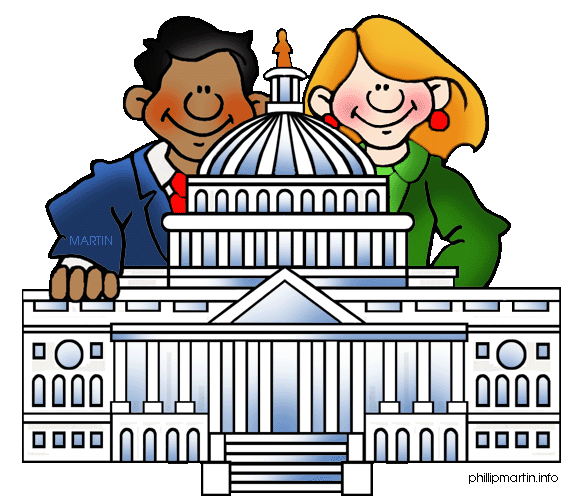 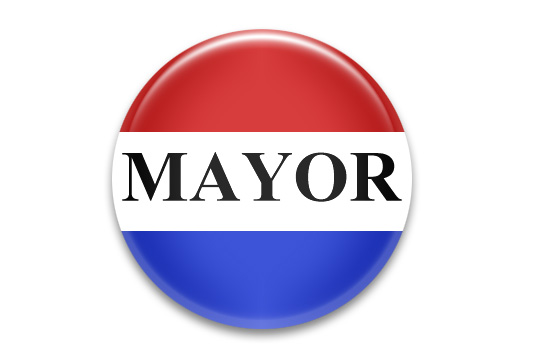 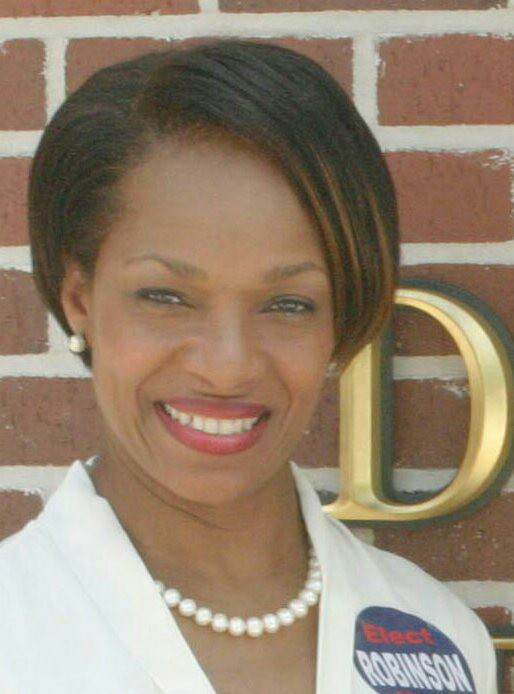 Rochelle Robinson made history in 2015 when she was elected Douglasville's first female and first African-American mayor in a runoff election.

The job of a mayor is to be the official spokesperson for their city in all matters relating to government and the community. They ensure that the city fulfills its duties under the law and exercises its powers.

A mayor is the head of the city council and works with the council to make and enforce city law. 

The mayor is  elected to office for a term outlined in the bylaws of the city, and typically is eligible for re-election at the end of their term.

Duties of a major include 
executing official city documents and making necessary appointments
declaring a local emergency and investigate fires
greets important visitors to city and takes part in public events.
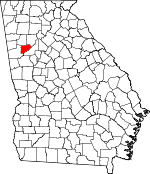 The leader of the city is the MAYOR, 
the MAYOR, 
the MAYOR.
The leader of the city is the MAYOR, 
ROCHELLE ROBINSON!
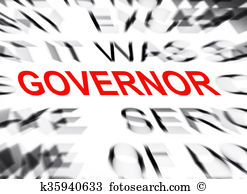 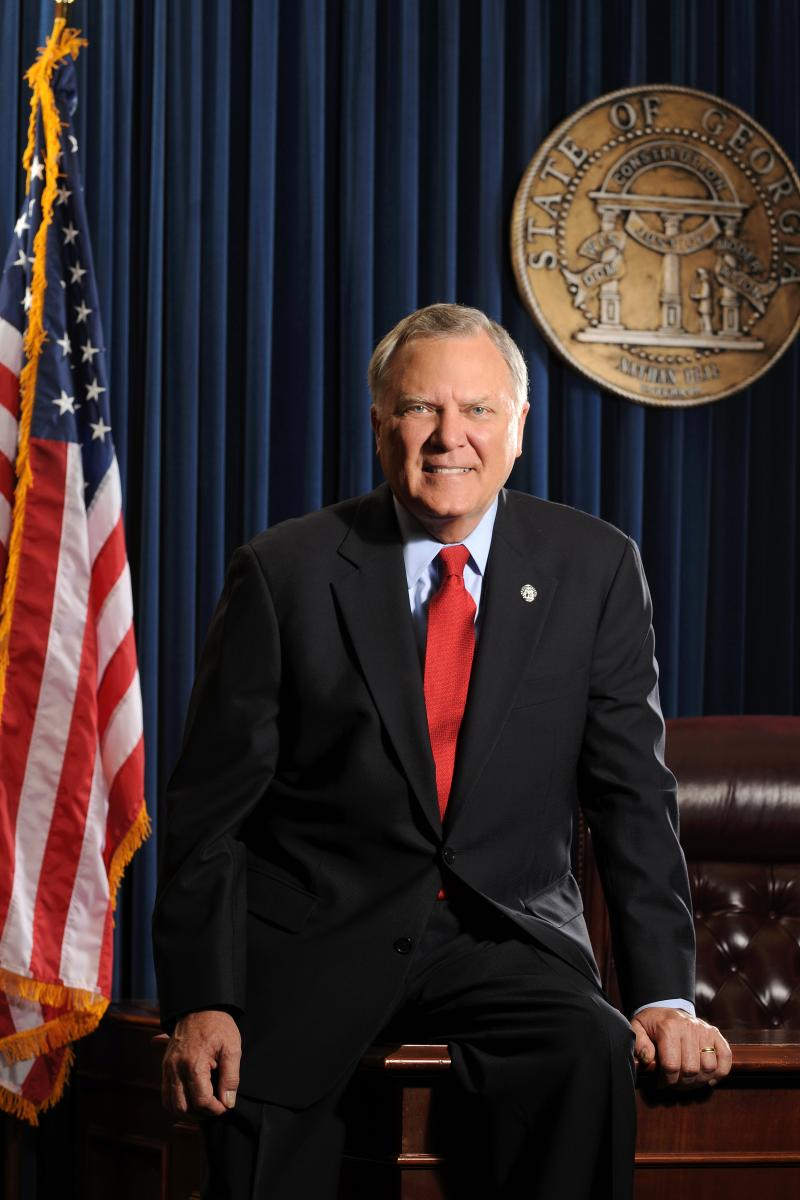 Nathan Deal was elected Georgia’s 82nd governor in 2011.  

The governor serves for 4 year terms.  They can serve for up to 2 terms.

The governor’s top goal is keeping Georgia the No. 1 place in the nation to do business, a ranking the state earned in 2013.

The governor works at the State Capitol building.

A governor's official duties can include 
signing bills into law
serving as commander-in-chief of the state's National Guard and militia forces
convening special sessions of the state legislature
delivering a "state of the state" address to citizens
granting commutations and pardons to prisoners 
appointing people to various judicial and state offices.
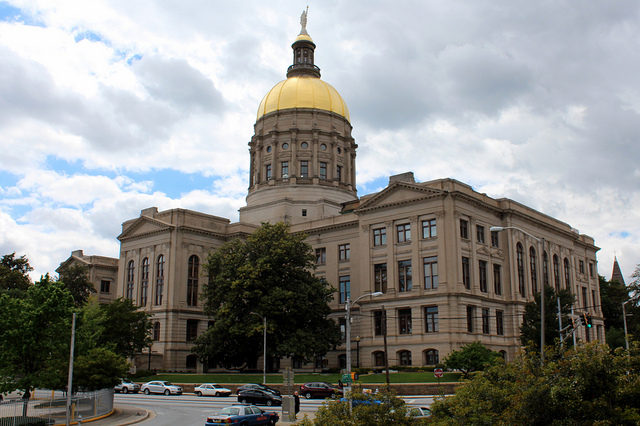 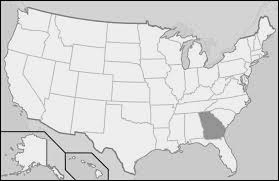 Atlanta, Georgia
The leader of the STATE is the GOVERNOR, 
the GOVERNOR, 
the GOVERNOR.
The leader of the STATE is the GOVERNOR, 
NATHAN DEAL!
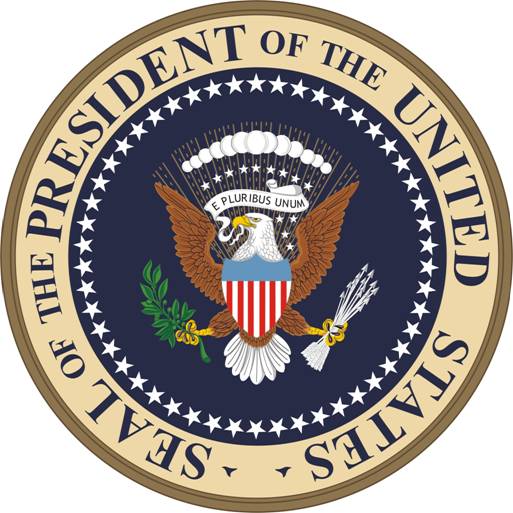 Barack H. Obama is the current president of the United States of America. He is the 44th president and began his first term in 2008.  He ran for reelection in 2012, and also won. Obama made history by being the first African American president. 

The Constitution assigns the president two roles: chief executive of the federal government and Commander in Chief of the armed forces. 

As Commander in Chief, the president has the authority to send troops into combat, and is the only one who can decide whether to use nuclear weapons.

As chief executive, he enforces laws, treaties, and court rulings; develops federal policies; prepares the national budget; and appoints federal officials. He also approves or vetoes acts of Congress and grants pardons.

The president of the United States lives and works at the White House in Washington, DC.  He also works at the U.S. Capitol building.

In the recent election, Donald Trump was elected to be the next president of the United States beginning in 2017.
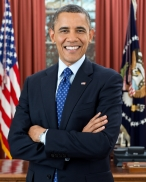 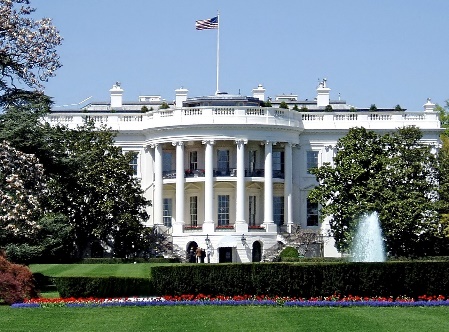 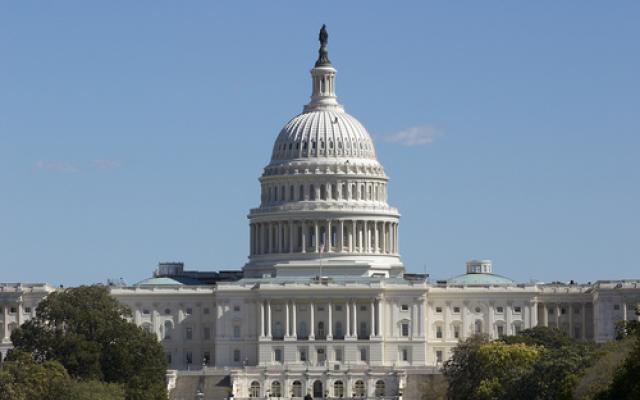 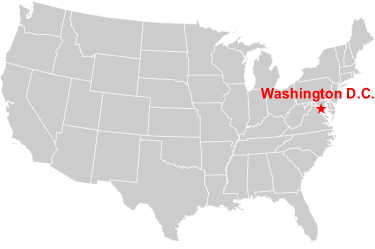 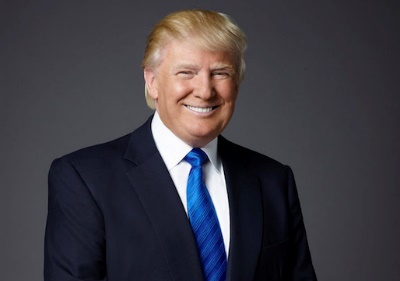 The leader of the COUNTRY is the PRESIDENT, 
the PRESIDENT, 
the PRESIDENT.
The leader of the COUNTRY is the PRESIDENT, 
BARACK OBAMA!